Муниципальное дошкольное образовательное автономное учреждение
«Центр развития ребенка – детский сад № 56 «Надежда» г. Орска»
«Оказание своевременной поддержки инструктором по физическому воспитанию ДО в формировании ЗОЖ и  физическом развитии родителям (законным представителям) с детьми, получающим дошкольное образование в форме семейного».

Подготовила: инструктор по физической культуре ВК
Жупикова И.А.
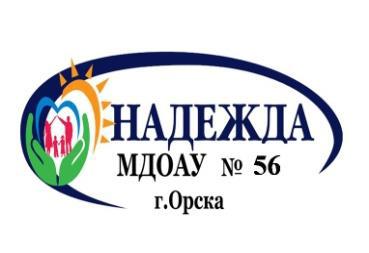 Согласно пункту 3 статьи 64 ФЗ – 273  родители (законные представители) несовершеннолетних  обучающихся, обеспечивающие получение детьми дошкольного  образования в форме  семейного  образования, имеют право на получение методической, психолого-педагогической, диагностической и консультационной помощи  без  взимания платы, в том числе  в дошкольных образовательных организациях, если в них созданы  соответствующие консультационно-методические  центры (пункты).
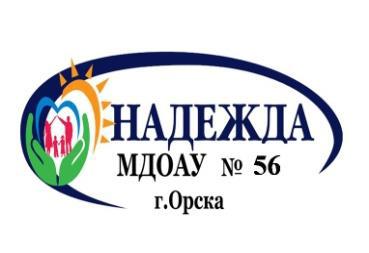 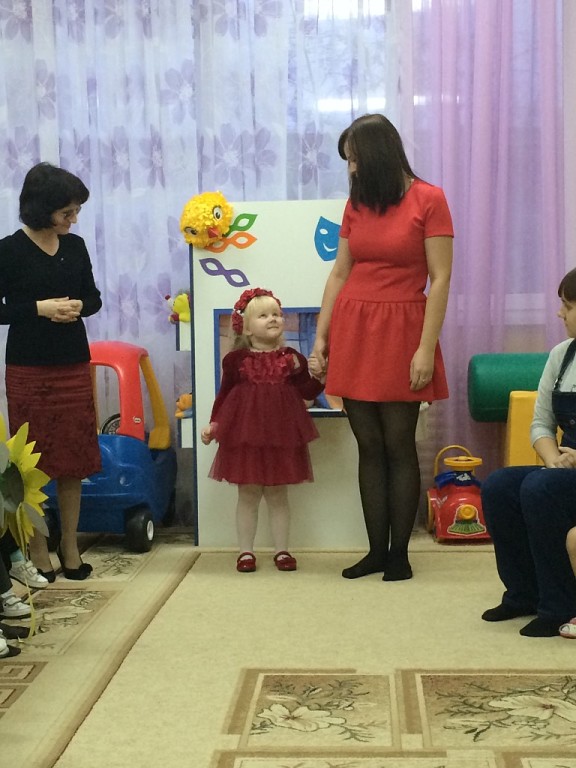 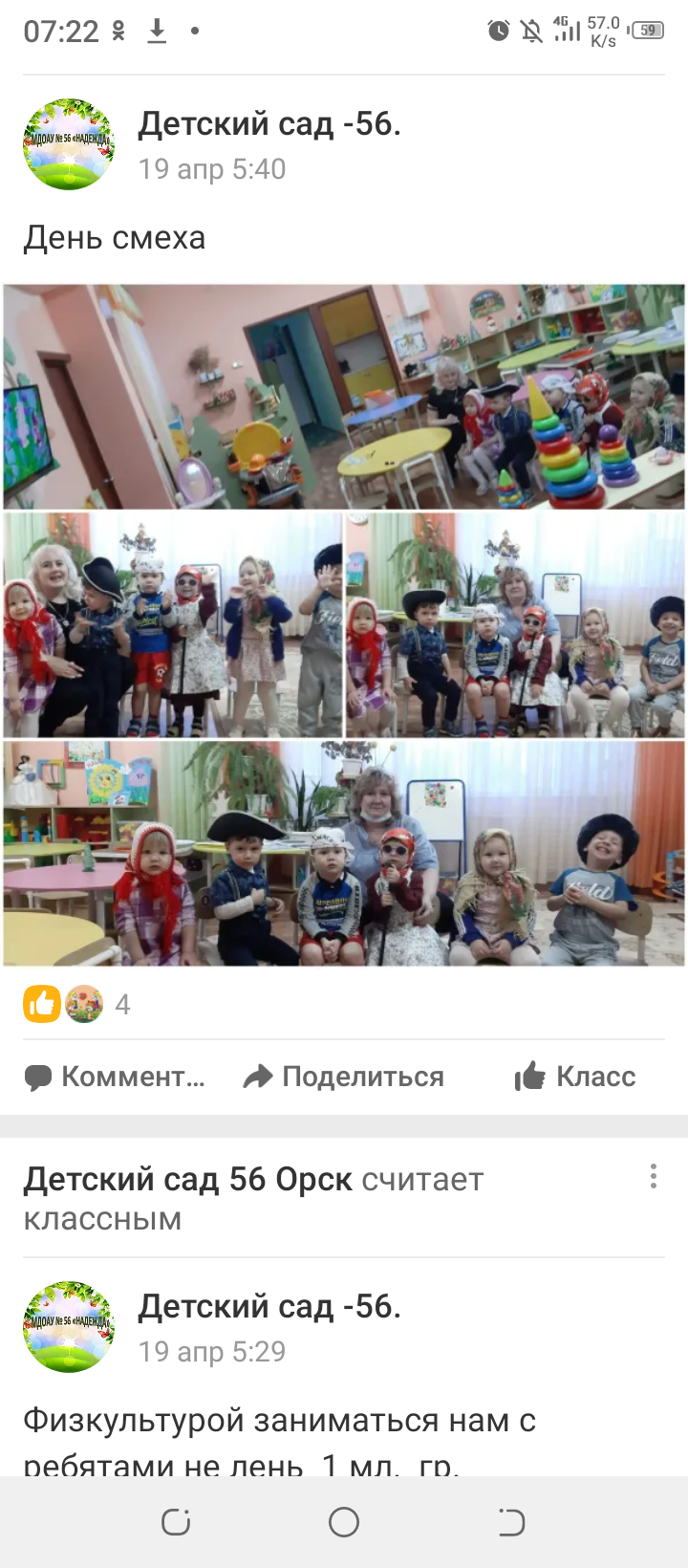 С 2019г. на базе МДОАУ №56
 г. Орска действует КЦ
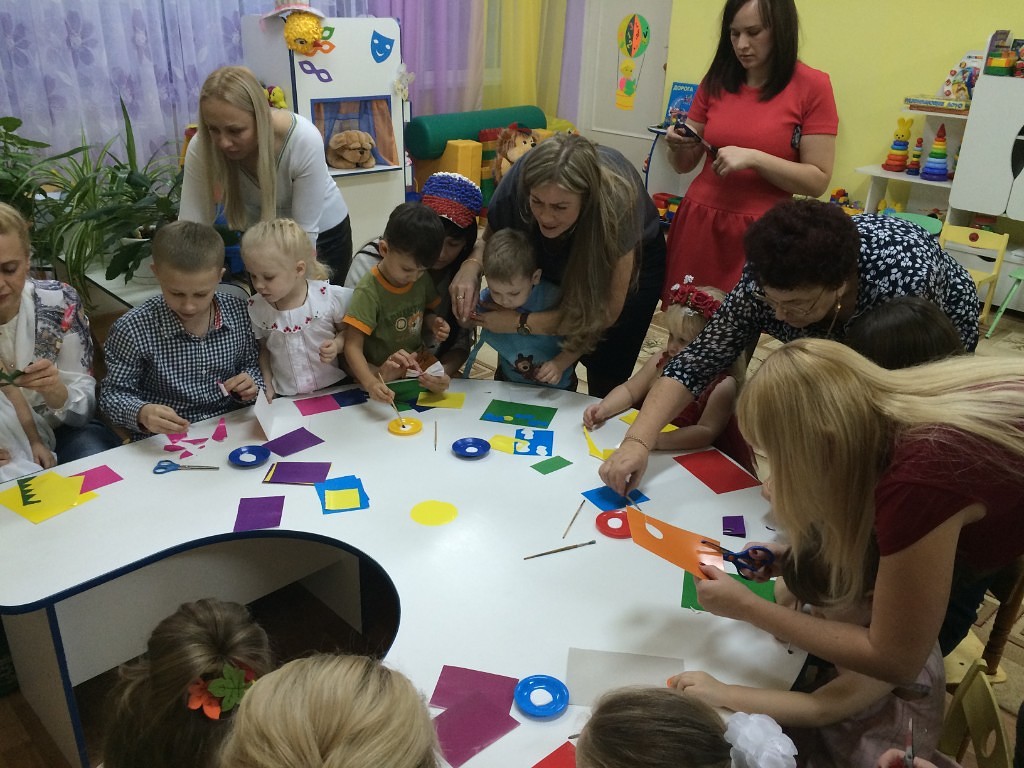 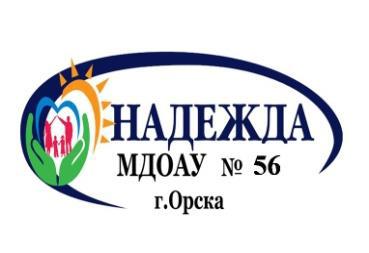 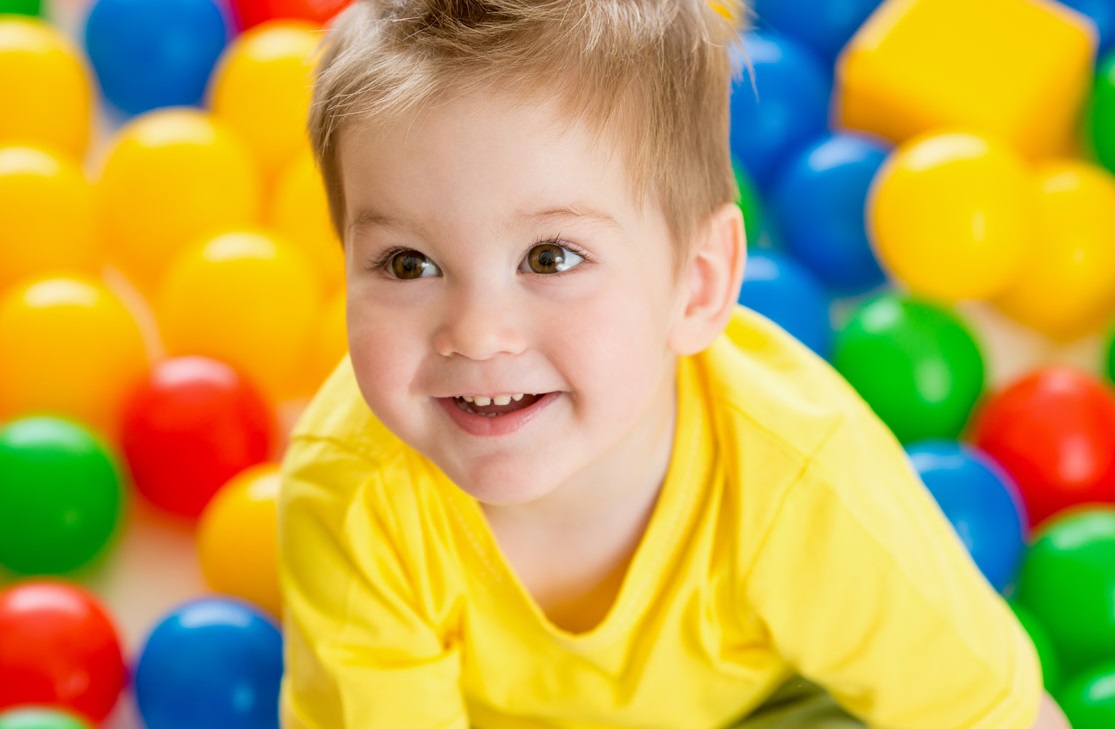 75 % болезней взрослых заложены в детстве
30–40 % детей имеют избыточный вес
Всего
1679
человек
Каждый четвертый ребенок дошкольного возраста болеет в течение года более четырех раз
Только 10 % детей приходят в школу абсолютно здоровыми
.
Изучить особенности физического воспитания детей в
 семье.
Анкетирование
Разработать систему рекомендаций занятий физических упражнений с детьми ( при выявлении проблем в 
физическом развитии ребенка: плоскостопие, скалиоз и др.)
Разработать рекомендации по дальнейшему совершенствованию системы физического воспитания детей в
 семье и пути внедрения ее в быт семьи. Приобщать 
детей и родителей к здоровому образу и воспитывать
 потребность в нём.
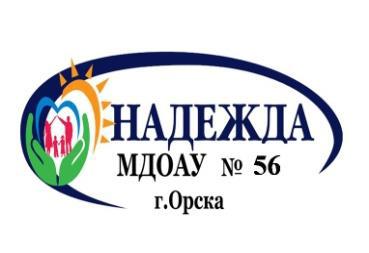 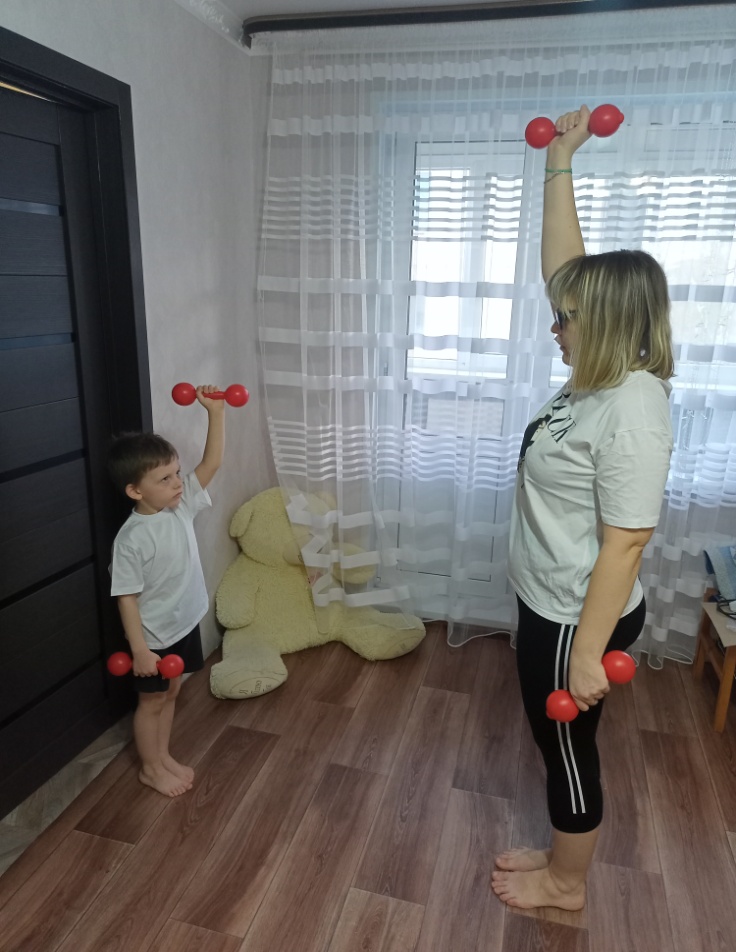 Занятия -консультации
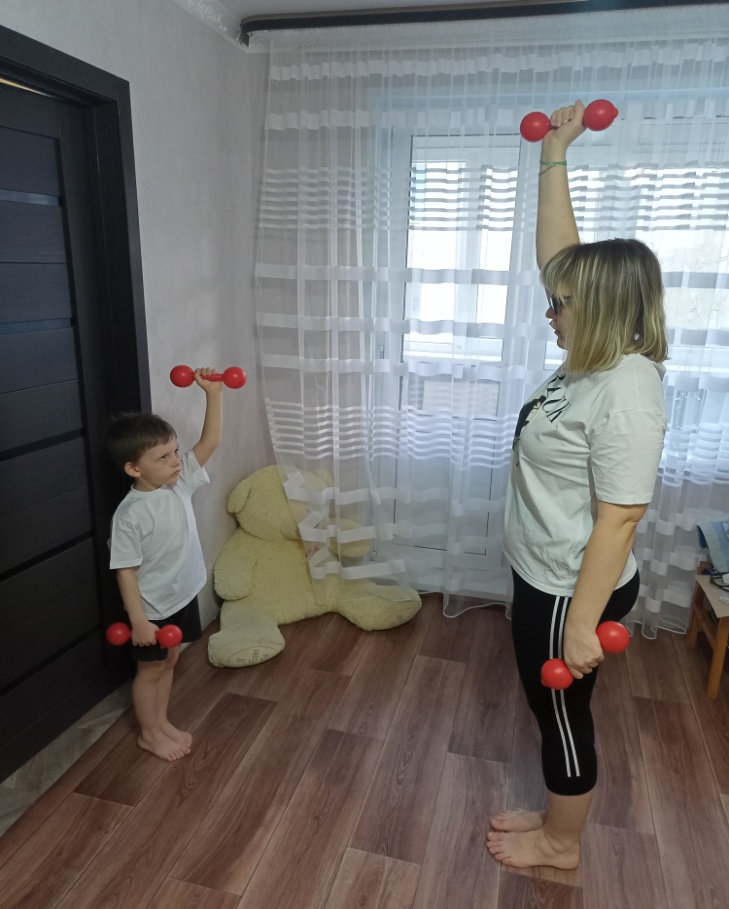 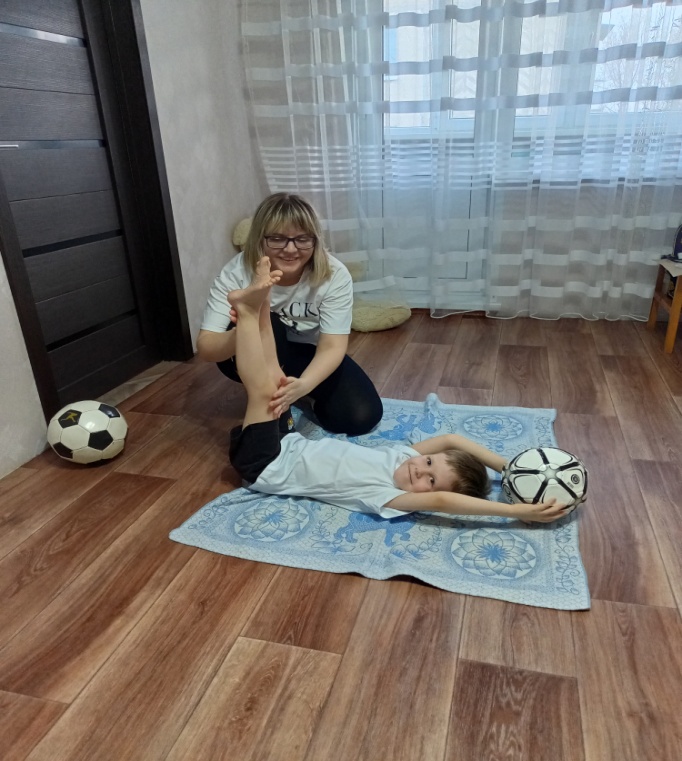 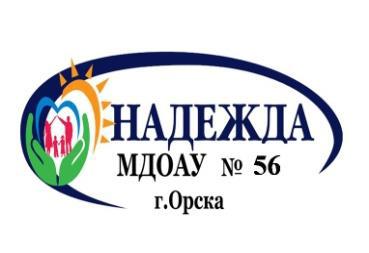 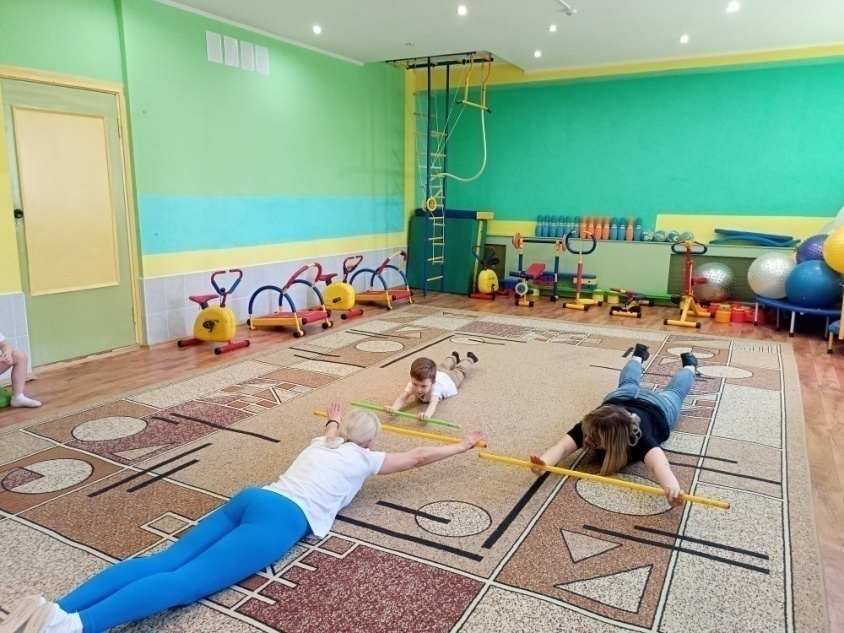 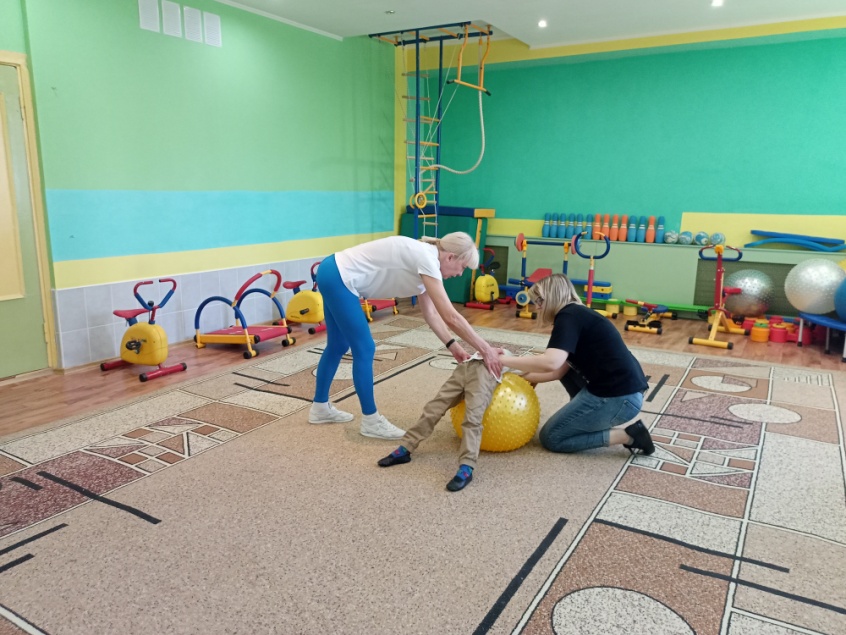 Совместные индивидуальные тренировки
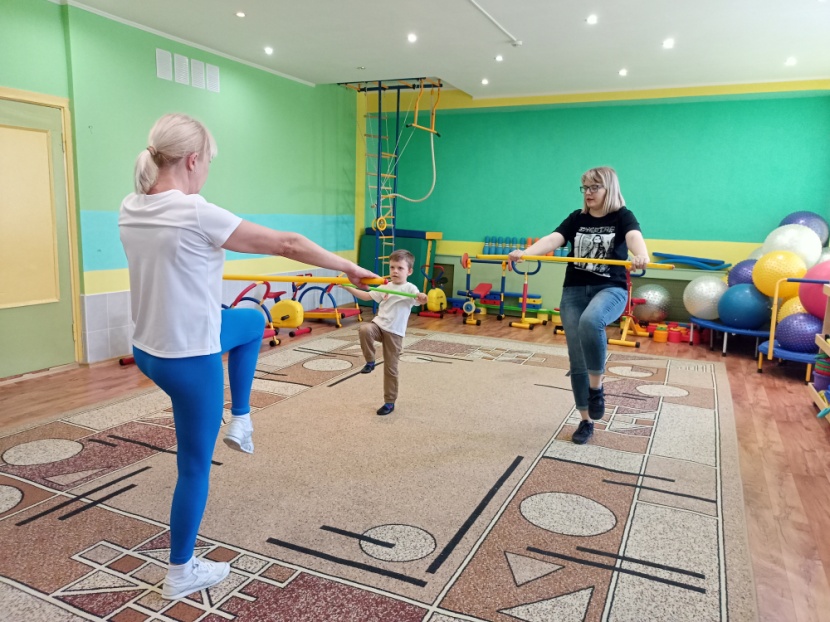 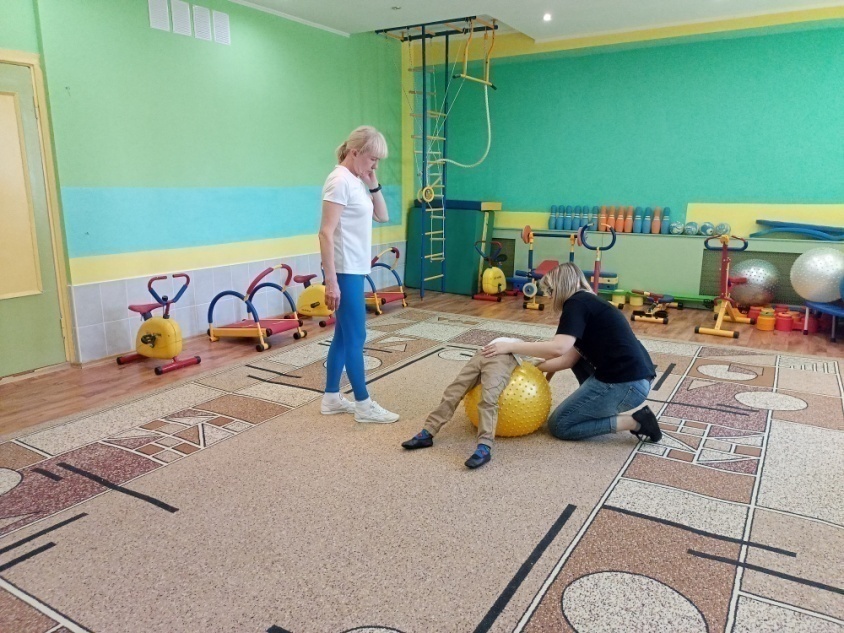 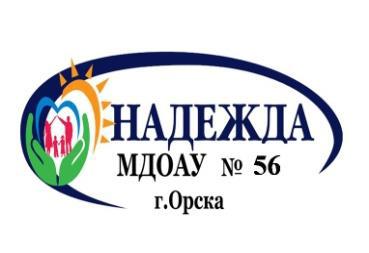 Формы взаимодействия  инструктора по физической культуре с  родителями (законными представителями) в рамках КЦ
Наглядно-информационные: информационно-ознакомительные; информационно-просветительские
Информационные проспекты для родителей, буклеты(«Netboard.me».)
Дни (недели) открытых дверей
Открытые просмотры занятий и других видов деятельности детей.
Информационно-аналитические
Проведение социологических срезов, анкетирования
Почтовый ящик
.
Познавательные
Консультации по заявленным проблемам
Журналы новостей(«Netboard.me».)
Видео-игры  по физическому развитию дошкольников в кругу семьи ( мобильные мессенджеры Viber и WhatsApp)
Педагогическая библиотека ЗОЖ  для родителей («Netboard.me».)
Досуговые
Приглашение на совместные досуги, праздники
Посещение занятий дополнительного образования
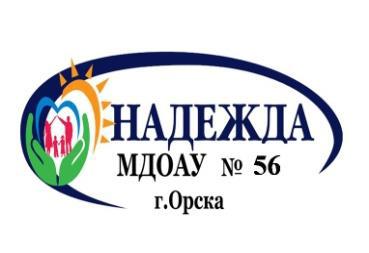 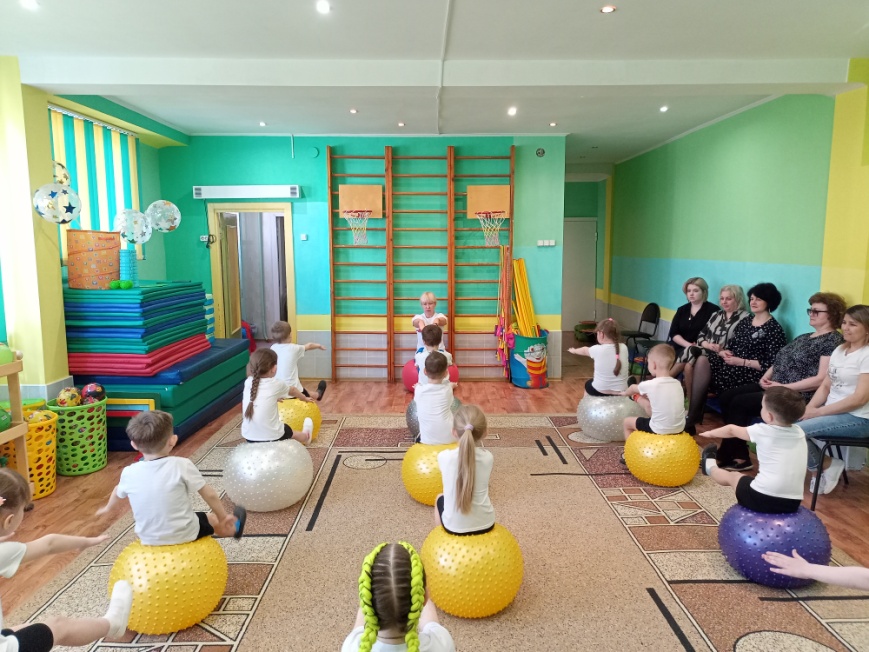 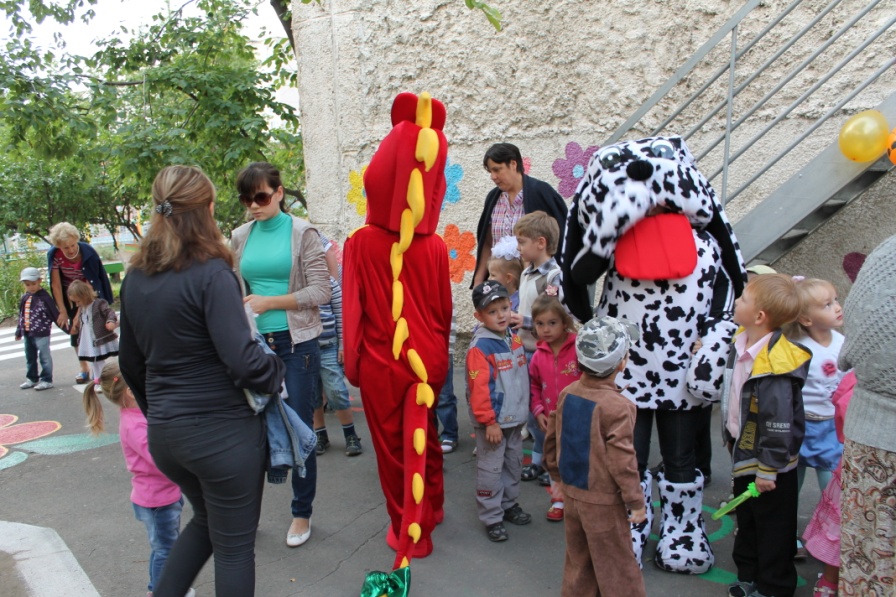 Открытые
просмотры, совместные праздники
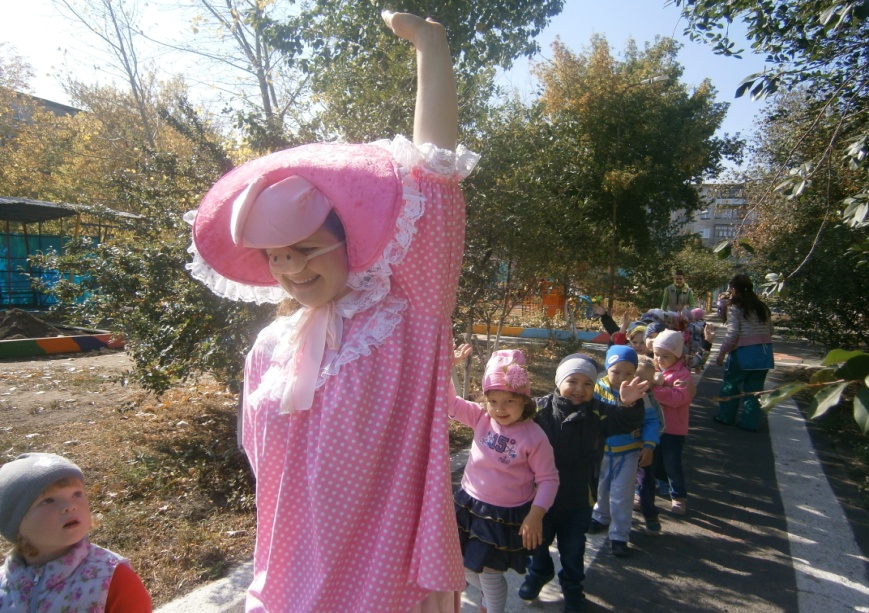 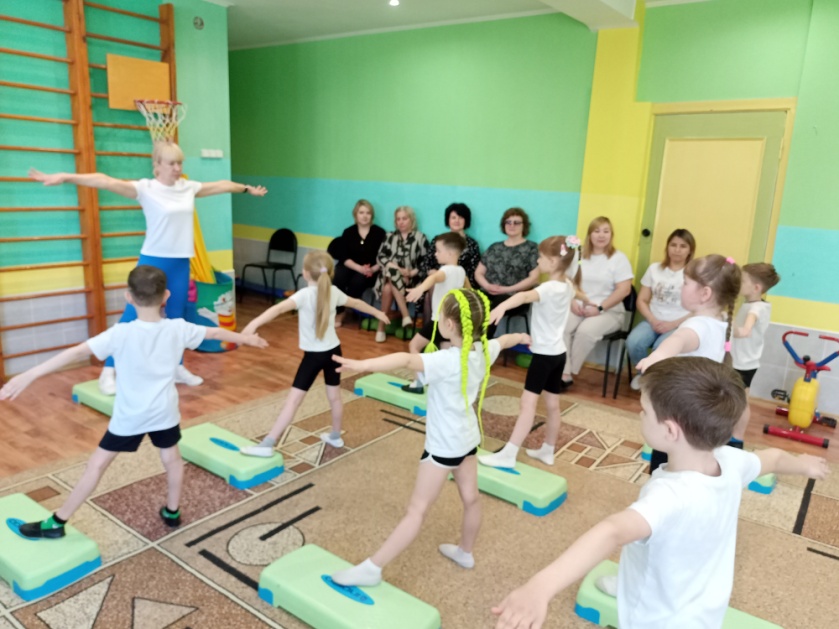 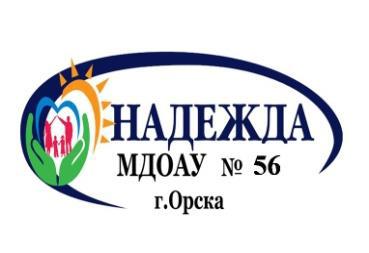 Онлайн-платформа 
«Физическое развитие дошкольника».
Режим дня
Сон
Рациональное питание
Гигиена
Движение
Эмоциональное состояние
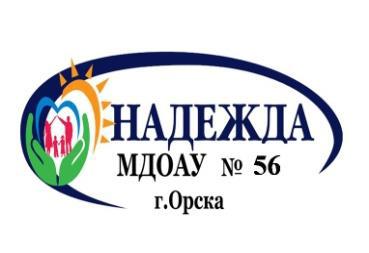 Движение
Консультации
Памятки,буклеты
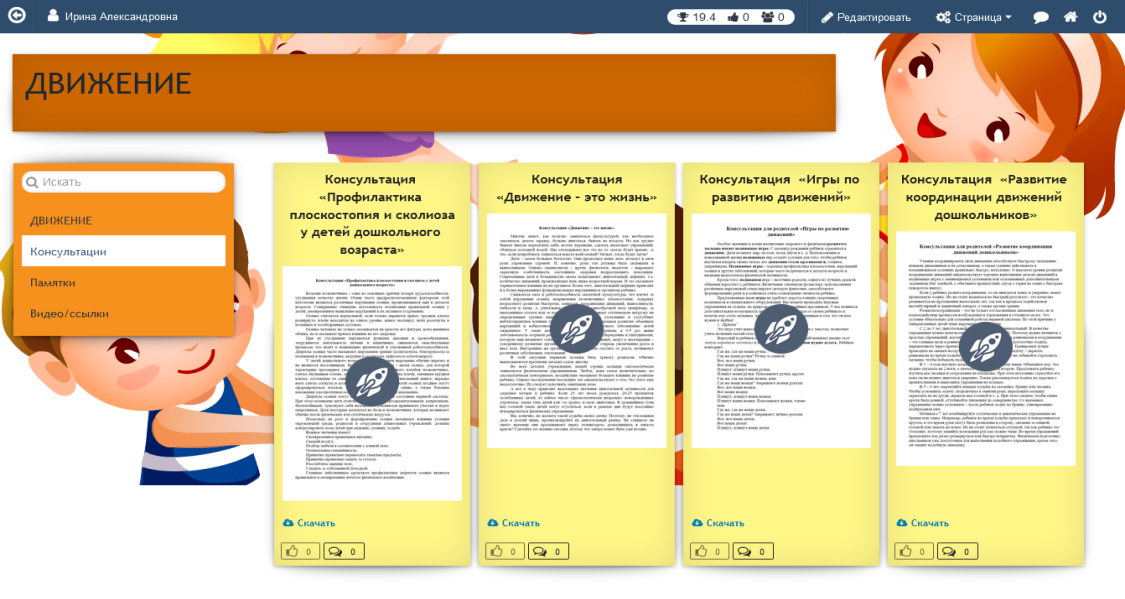 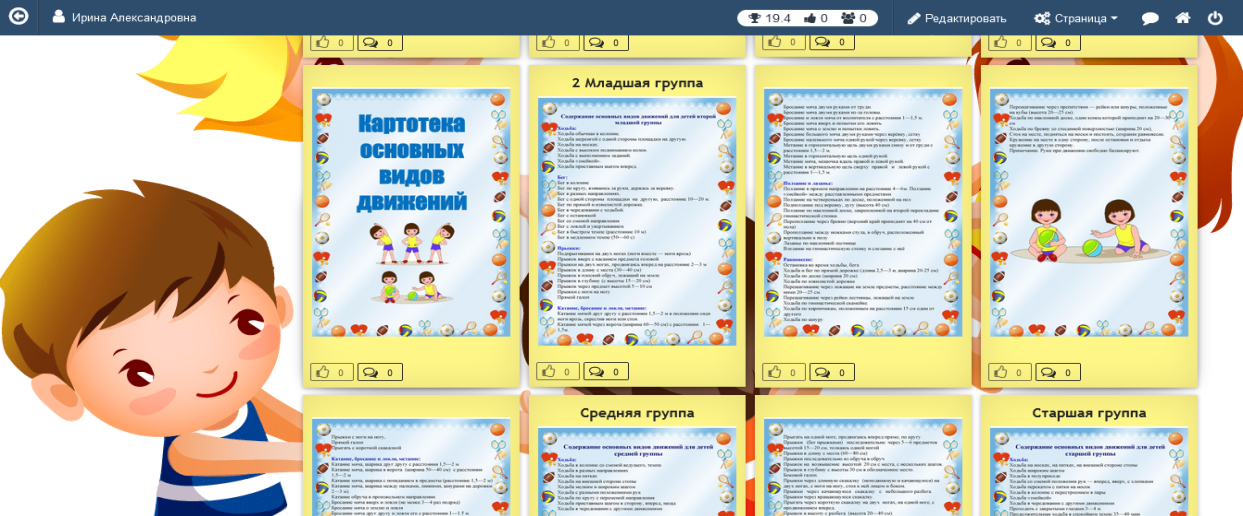 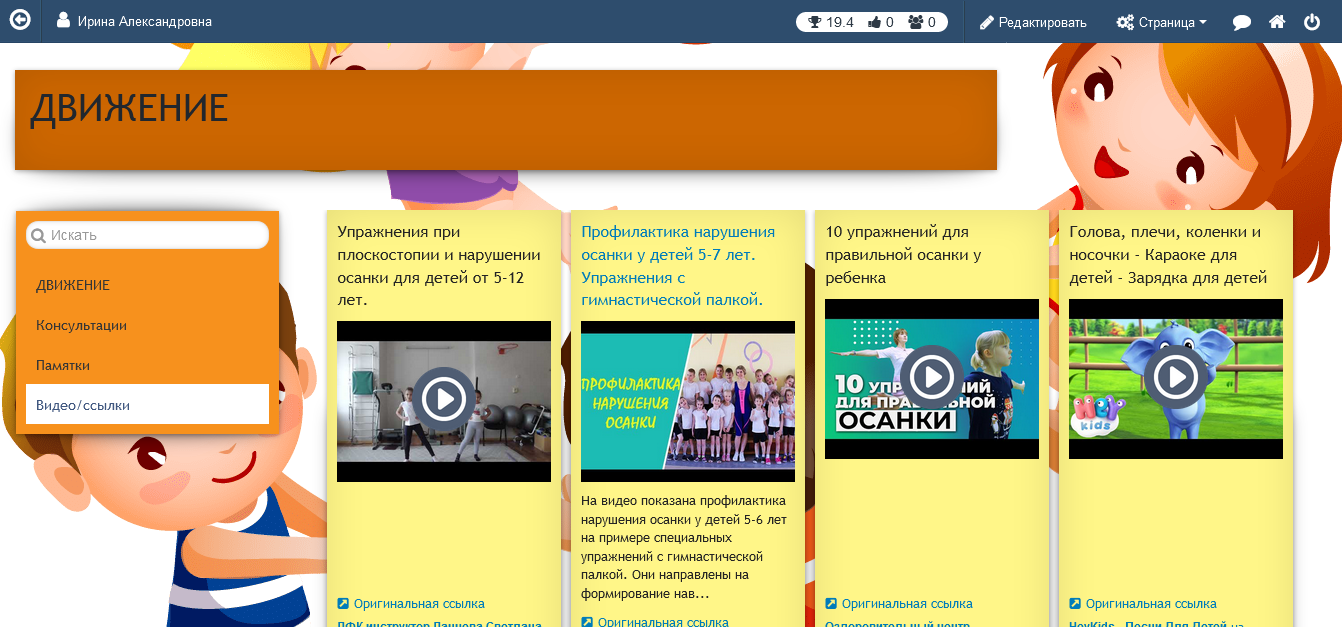 Видео -ссылки
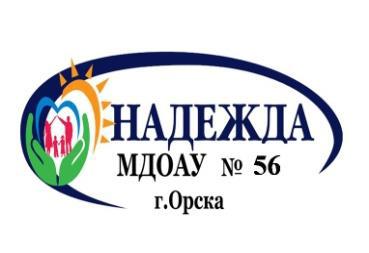 Онлайн-платформа 
«Физическое развитие дошкольника».
Доска объявлений
Почтовый ящик
Физическое развитие дошкольника
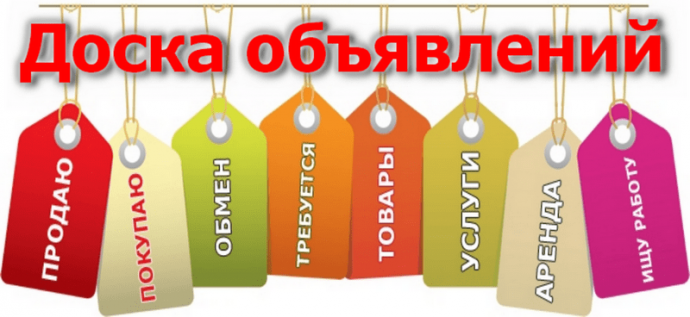 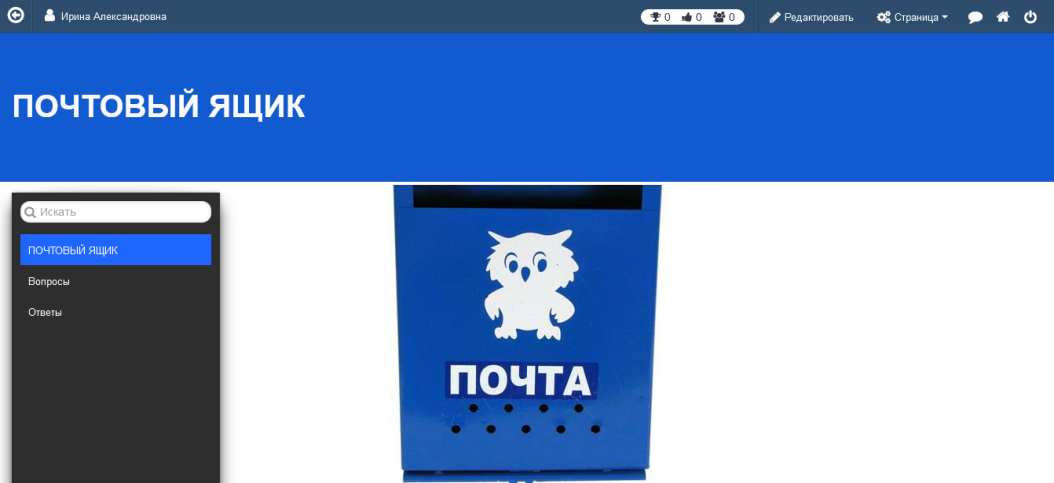 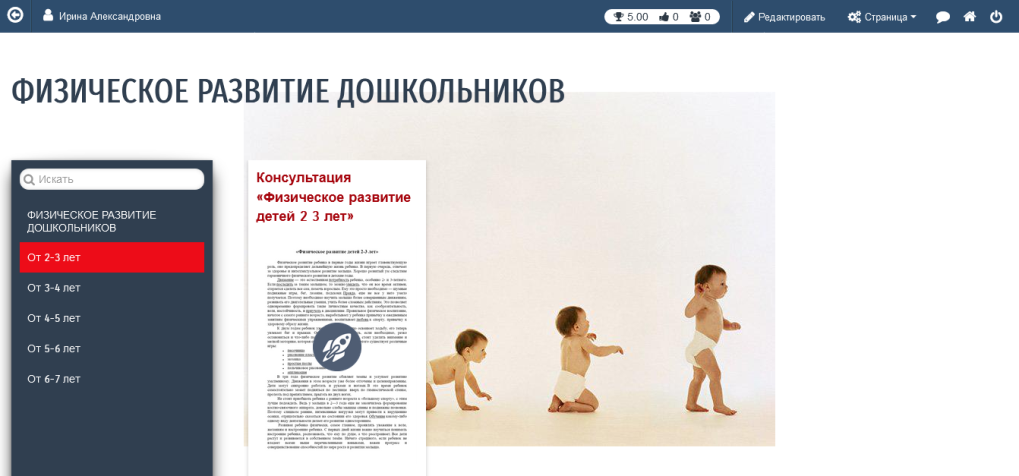 .
Основная задача деятельности специалистов консультационного пункта заключается не только в предоставлении родителям готовых рецептов по любой проблематике, но и в умении пробудить и поддержать у родителей интерес к совместной деятельности со своим ребёнком, в формировании практических навыков, в получении современной и достоверной педагогической информации
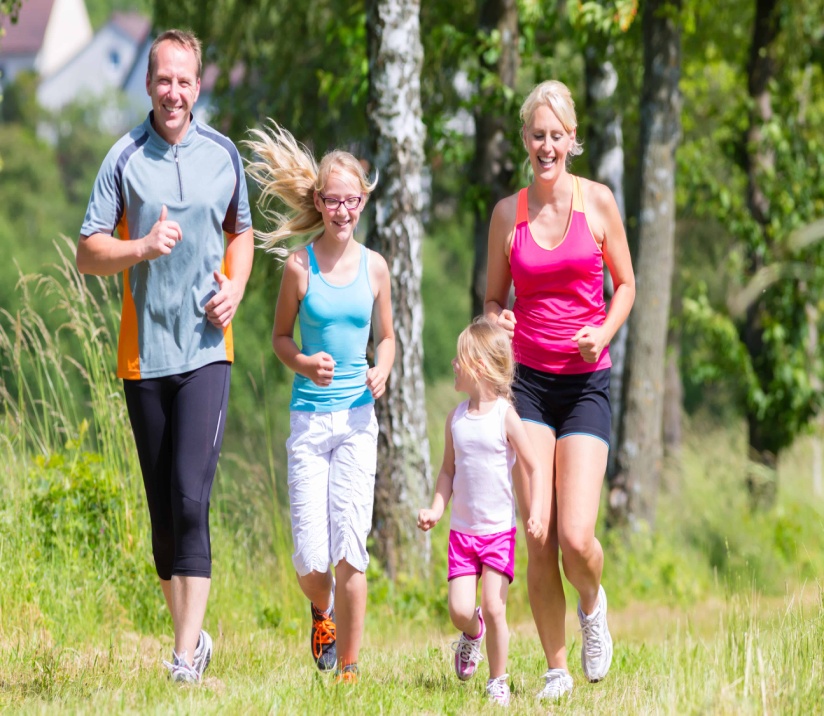 Спасибо!